ENDF8.1 evaluations
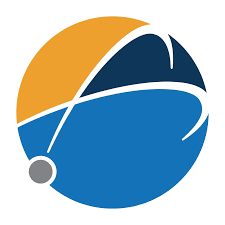 Mark B. Chadwick
Chief Scientist & Chief Operating Officer for Weapons Physics 
Los Alamos National Laboratory
April 27, 2023
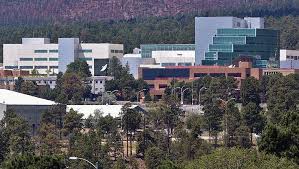 Some highlights on evaluations
Actinides – great advances (resonances, PFNS, nubar, n2n, capture, scattering)
U5 &U8(beta2) – good performance. [234U n,g new data adopted; 236g being studied]
239Pu fast performance good, but work still needed on resonances, burnup, …

Copper, flourine changes made notable improvements to the crits. (Si coming)

Iron looks better – transmission.

Ta advances helped criticality performance

9Be photonuclear from NNL

Broadscale gaps in data – masses; outgoing spectra; capture spectra …
 
Major things  to understand/fix still: [Si ready; copper almost done; u8 ~ done].
239Pu resonances will require work, given our adopting the “better” PFNS.
 9Be fast needs study – n2n; scattering angular distributions; … testing…
 6Li. Understanding impacts of changed (n,t) and kinematic spectrum fix.
16O. Do we want to consider any more changes?
TSL.
|   2
Hybrid evaluations (not Frankenstein)
People have forgotten some basics….

Our very best most accurate evaluations have always been hydrid
|   3
Hybrid evaluations (not Frankenstein)
People have forgotten some basics….

Our very best most accurate evaluations have always been hydrid



Actinides for example, have always had fission from GLS  & models elsewhere
	- aim to have model calc close to the GLS, but then we don’t use it there


Where n,g or n,2n come from Dosimetry or Standards, we use them. We should.
	- they are data-driven, for cases where we have a good exp. database
	- even better methodology is the “model prior” updated using GLS: dosimetry
|   4
Hybrid evaluations (not Frankenstein)
It is misguided to think that the highest-accuracy evaluations can come from one (comprehensive) model calculation 

	- models/theory play essential role, but measurements are our gold standard
	- models should be optimized to fit data, but we often are limited by 
	  models being too rigid (“model form error”)


The only (kind of) exception to date is the remarkable R-matrix theory, but of course this is measured data driven
So instead of poor Frankenstein ….
|   5
Mermaid (or Minotaur?) evaluations
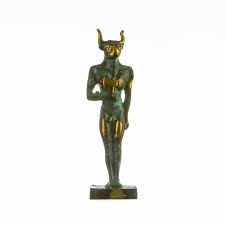 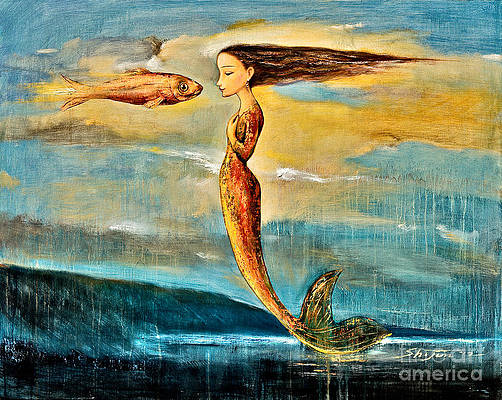 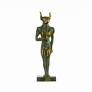 |   6